«Россия – наша Родина»
ГБОУ СОШ № 138
Учитель начальных классов 
Беспалова Галина Николаевна
Служить Родине, отдавать ей всё лучшее, на что человек способен, - высшее его назначение.А.С. Пушкин.
Откуда произошло слово Родина?
Слово Родина произошло от древнего слова род, которое обозначает группу людей, объединённых кровным родством. Каждый из нас – потомок какого-нибудь старинного древнего рода. А само слово род означает древнейшего бога славян Рода. Главный город племени россов назывался Родень (Родня). Он был посвящён богу Роду.
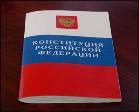 Конституция  РФ
принята  
12 декабря 1993 года
Конституция – это основной закон государства.
В нем написаны правила, по которым живут все граждане России.
Путин
Владимир
Владимирович

президент
нашей   страны
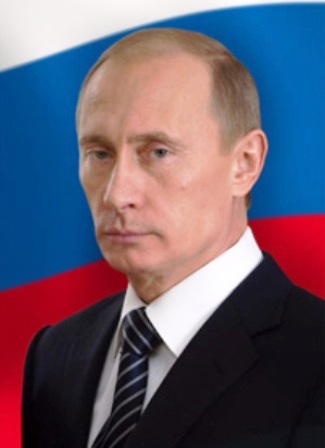 Государственный герб Российской Федерации
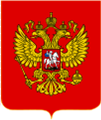 Государственный   
           флаг    России
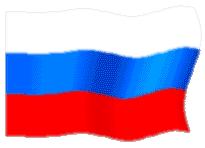 - мир, чистота, правда,      благородство
- символизирует небо, верность, веру.
- смелость, доброта, честность, огонь, кровь.
Гимн России
Гимн - официально принятая 
 торжественная  песня  в  честь 
 государства.
Музыка – Георгия Александрова
Текст    -  Сергея Михалкова